Controlador – Modos de Controle
Prof. Dr. Cesar da Costa 
E-mail: ccosta@ifsp.edu.br
Site: www.professorcesarcosta.com.br
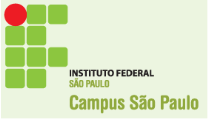 Diagrama de um servomecanismo
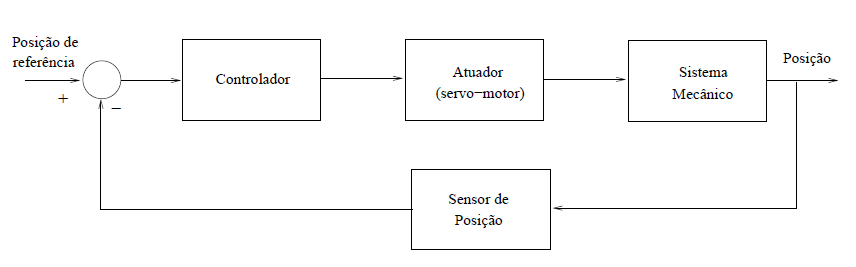 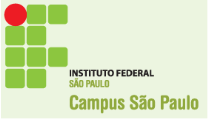 Servomecanismo
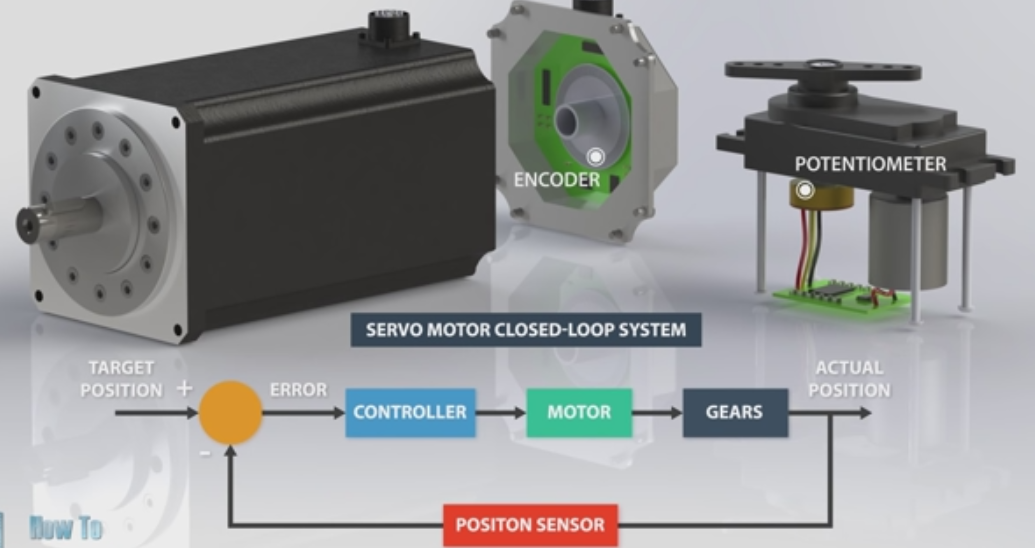 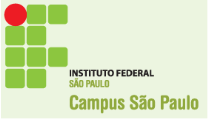 Malha Fechada
Modos de Controle
O controle em malha fechada refere-se àquele cujo sinal de saída possui um efeito direto na ação de controle.


 Estes sistemas são conhecidos também como sistemas realimentados e tal realimentação (feedback) tem a finalidade de reduzir o erro do sistema.
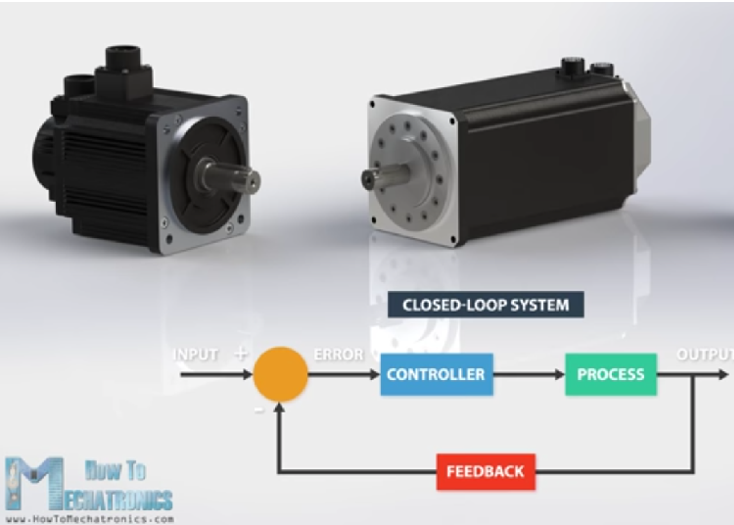 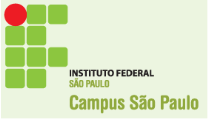 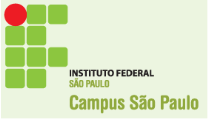 Modos de Controle
Malha Fechada
Com o objetivo de tornar o sistema mais preciso e sensível às perturbações externas, o sinal de saída é geralmente comparado com um sinal de referência, chamado de set-point.
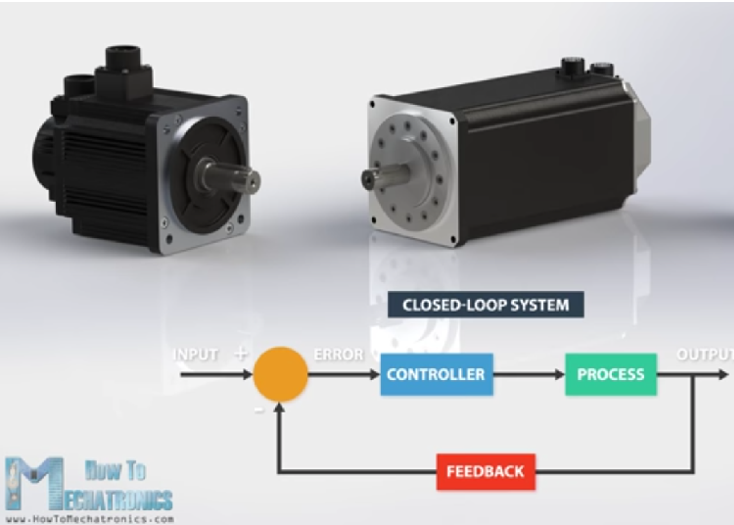 Utiliza-se o erro ou desvio entre estes dois sinais para gerar o sinal de controle que deve ser aplicado ao processo.
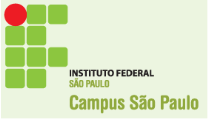 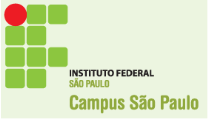 Modos de Controle
Malha Fechada
O sinal de controle é gerado de maneira a corrigir este erro entre a saída e o set-point. O dispositivo que utiliza o sinal de erro para determinar ou calcular o sinal de controle a ser aplicado à planta recebe a denominação de controlador ou compensador.
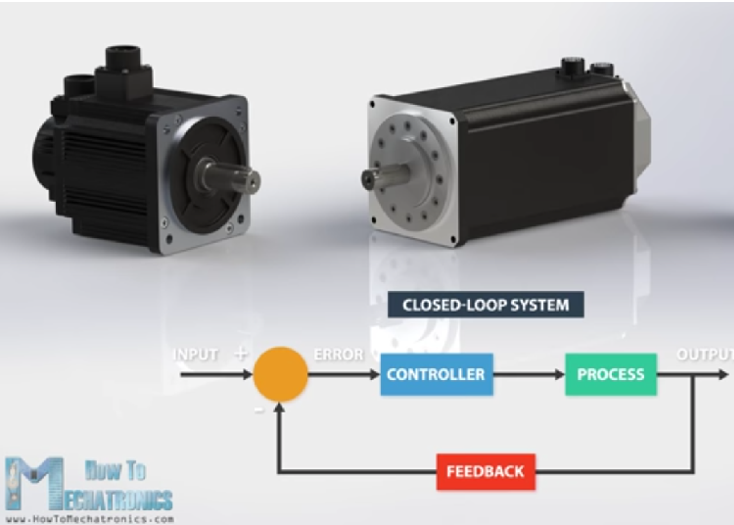 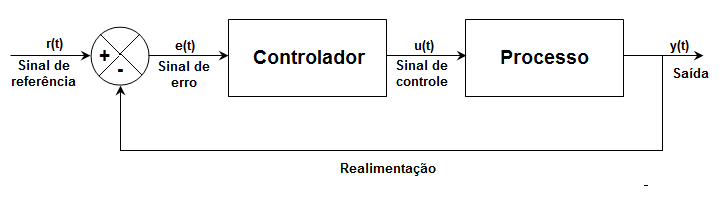 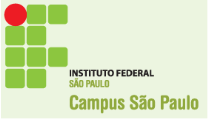 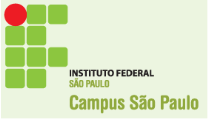 Malha Fechada
Modos de Controle
Entende-se como controlador o dispositivo capaz de realizar determinadas operações matemáticas sobre o sinal de erro [e(t)], a fim de produzir um sinal [u(t)] a ser aplicado na planta.

 Com a função de satisfazer um determinado objetivo. Tais operações matemáticas constituem as ações de controle, que basicamente correspondem à ação liga-desliga (on-off), ação proporcional, ação integral e ação derivativa.
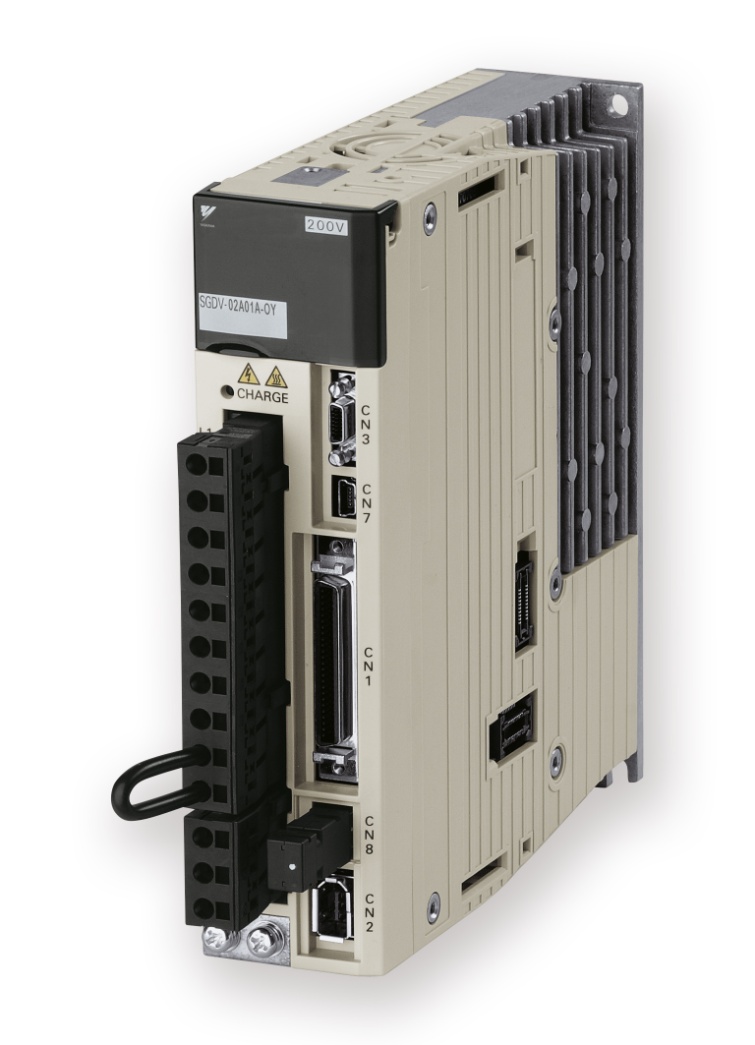 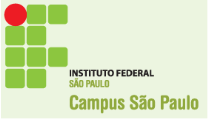 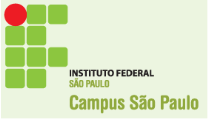 Controle On - Off
Modos de Controle
É o mais simples e mais barato. Este modo de controle só permite duas posições do elemento final: aberto/fechado ou ligado/desligado.


 Seu uso fica restrito a processos que apresentam grande capacitância ou a processo em que a oscilação não seja prejudicial. É um controle muito utilizado em sistemas de segurança.
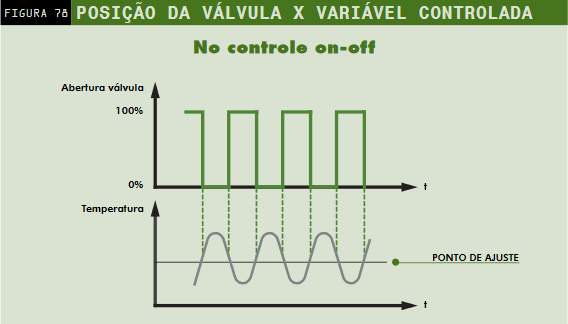 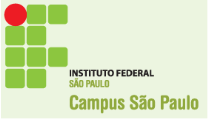 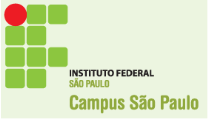 Modos de Controle
Controlador Proporcional
Neste controle, a amplitude de correção é proporcional à amplitude do desvio. O elemento final se move para uma determinada posição, para cada valor de desvio.

A informação de variação do processo chega ao controlador, onde é constatado o desvio do valor desejado. Neste momento o controlador começa a dar uma correção proporcional a este erro, mandando girar o motor, para que a variável possa retornar ao valor desejado.
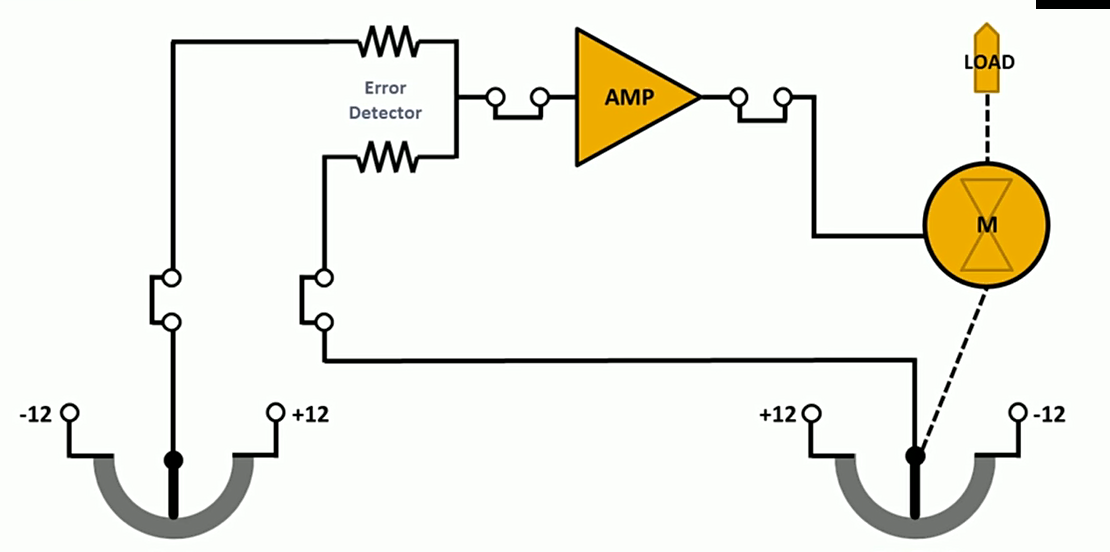 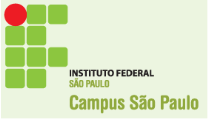 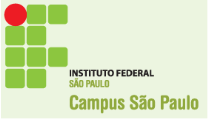 Modos de Controle
Controlador Proporcional
Como neste modo de controle a correção é proporcional ao tamanho do erro, o motor reagirá para determinada posição, que causará uma nova situação de equilíbrio ao processo, diferente da anterior.
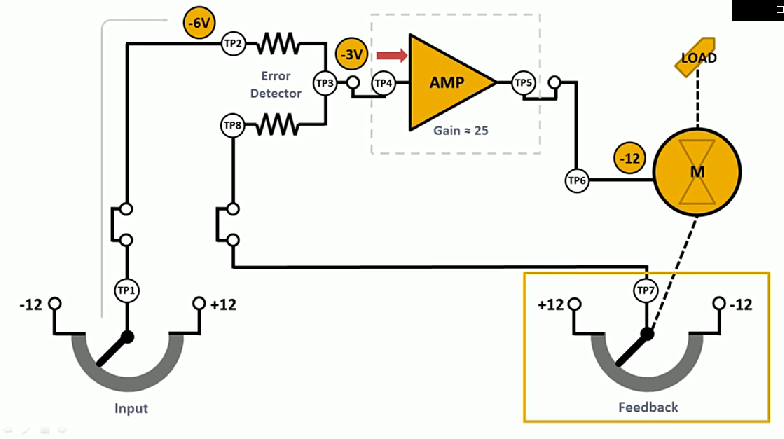 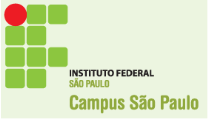 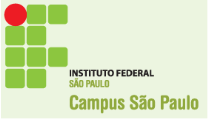 Modos de Controle
Controlador Proporcional
Após este equilíbrio, verifica-se a presença de um erro final chamado de off-set ou erro de regime. 

Este erro torna-se limitante para o uso do controlador puramente proporcional. Vale ressaltar que este erro pode ser minimizado e não eliminado automaticamente, o que pode ser feito através de um ajuste do controlador proporcional.
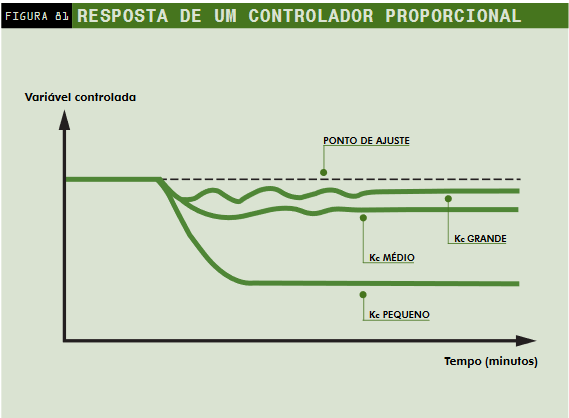 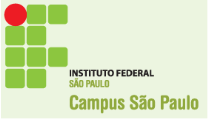 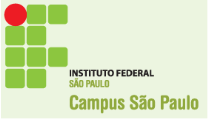 Modos de Controle
Controlador Proporcional
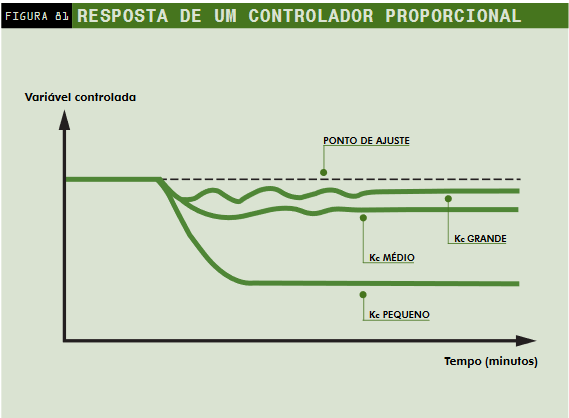 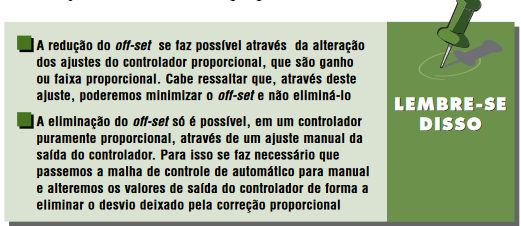 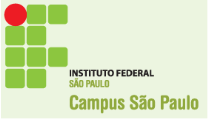 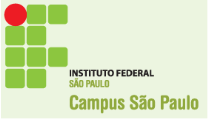 Faixa proporcional (ou banda proporcional)
Faixa proporcional pode ser definida como a percentagem do range do controlador que corresponde ao curso completo do elemento final de controle.
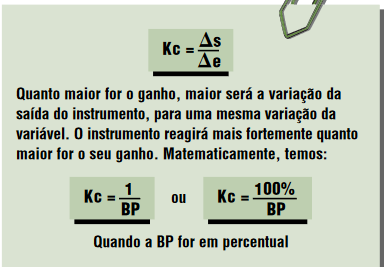 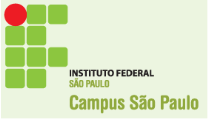 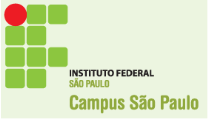 Ganho ou sensibilidade
É um outro conceito para expressar a proporcionalidade. Ganho é a relação entre a variação de saída do controlador para o motor e a variação da entrada do controlador (variável).
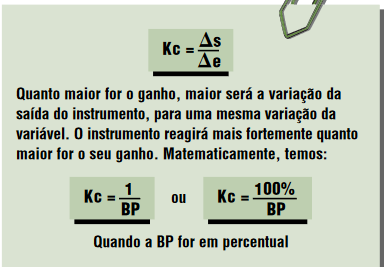 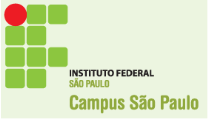 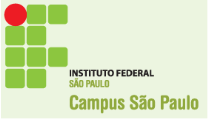 Controlador Proporcional + Integral
Modos de Controle
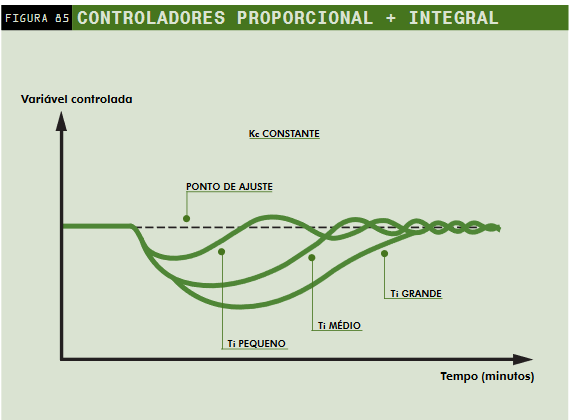 Tem-se aí o melhor dos dois modos de controle. O modo proporcional, que corrige os erros instantaneamente, e o integral, que se encarrega de eliminar, ao longo do tempo, o off-set característico do modo proporcional. 

Neste controlador, o modo integral executa automaticamente o reajuste manual que o operador faria para eliminar o off-set do modo proporcional.
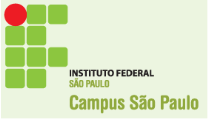 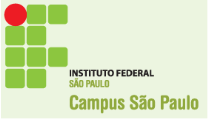 Controlador Proporcional + Integral
Modos de Controle
A ação integral ocasiona uma correção tal que a velocidade de correção é proporcional à amplitude do desvio. O modo de correção integral não é utilizado sozinho, pois corrige muito lentamente.
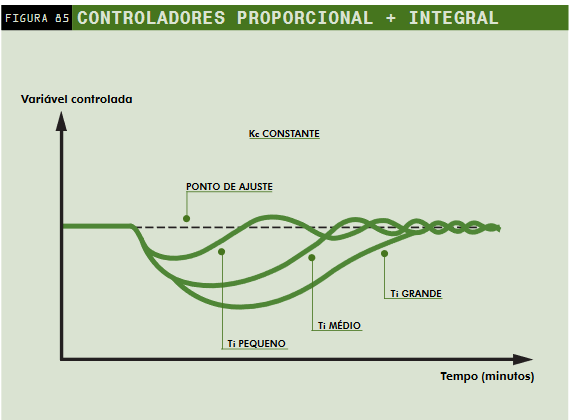 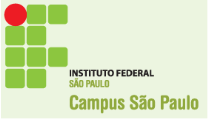 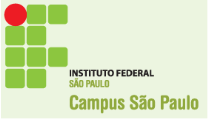 Controlador Proporcional + Integral
Modos de Controle
Taxa de reset ou tempo integral
O ajuste do controlador integral é descrito pelo tempo integral (reset time ou TI) em minutos, podendo ser ajustado através do botão existente no controlador. 

Define-se como sendo o tempo necessário para que a ação integral repita uma vez o efeito da ação proporcional.
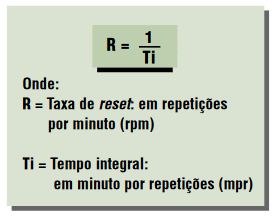 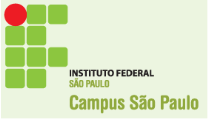 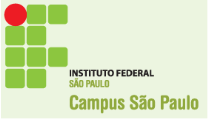 Controlador Proporcional + Integral
Modos de Controle
Taxa de reset ou tempo integral
A taxa de reset (reset rate ou R) é uma outra maneira de definir o tempo integral e expressa-se como sendo o número de vezes que a ação integral repete o efeito da ação proporcional no tempo de 1 minuto.
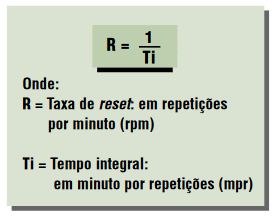 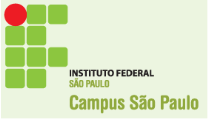 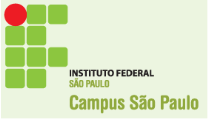 Controlador Proporcional + Integral
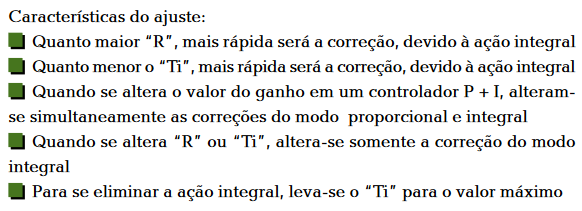 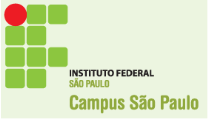 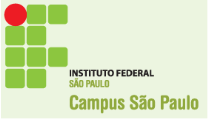 Controlador Proporcional + Integral
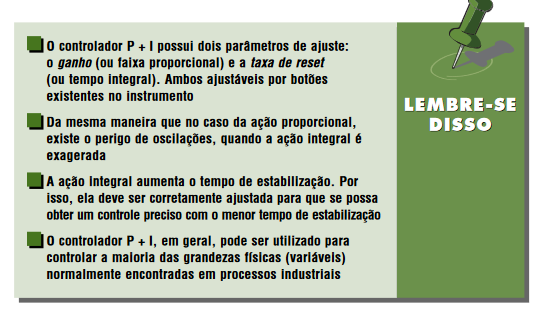 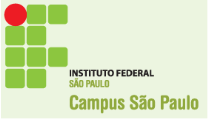 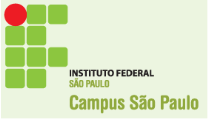 Modos de Controle
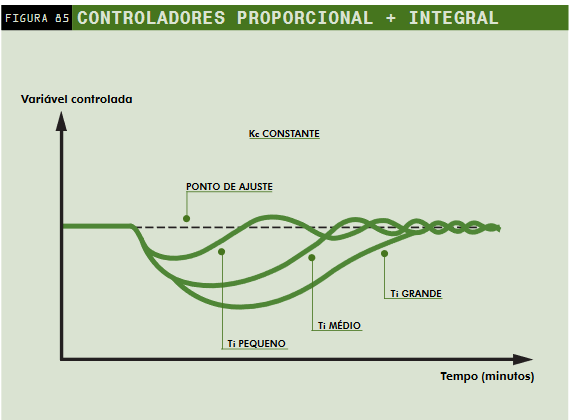 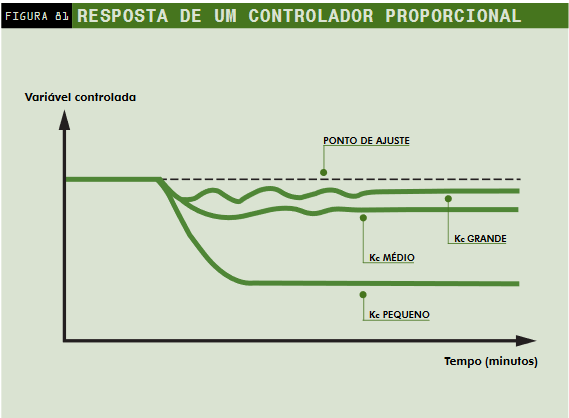 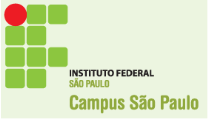 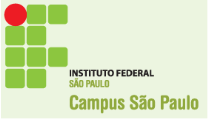 Modos de Controle
Controlador Proporcional + Derivativo
Quando a variável se afasta do set-point, o modo derivativo faz com que a saída varie mais do que ocorreria somente com o modo proporcional.

Como consequência, a variável tende a se aproximar mais rapidamente do set-point.
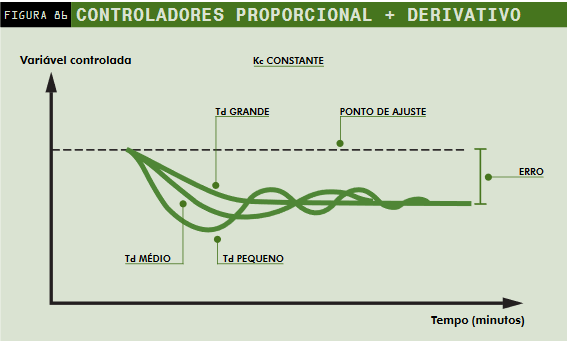 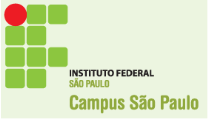 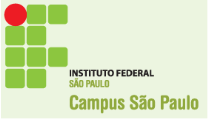 Modos de Controle
Controlador Proporcional + Derivativo
Quando a variável está retornando ao set-point, o modo derivativo exerce uma ação contrária, reduzindo as eventuais oscilações e diminuindo o tempo de estabilização, diferente do que se houvesse somente a correção proporcional.
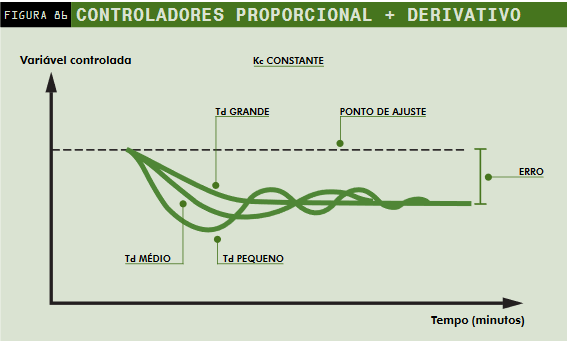 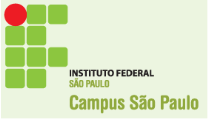 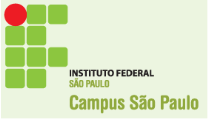 Modos de Controle
Controlador Proporcional + Derivativo
O efeito estabilizante do modo derivativo permite que se utilize uma faixa proporcional menor, ocasionando um off-set menor.


Note-se, entretanto, que o modo derivativo não é capaz de eliminar o off-set, visto que não exerce qualquer ação quando se tem um desvio permanente .
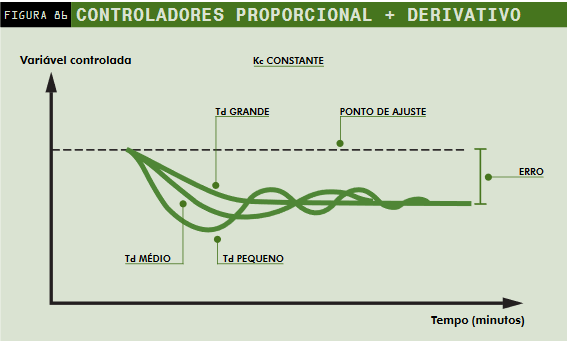 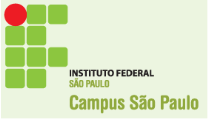 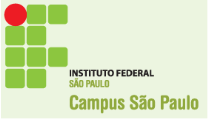 Modos de Controle
Controlador Proporcional + Derivativo
Tempo derivativo
É definido como o tempo em minutos em que o modo derivativo adianta o efeito do modo proporcional. Quanto maior o tempo derivativo (Td), mais forte é a ação derivativa. Este tempo é expresso em minutos.
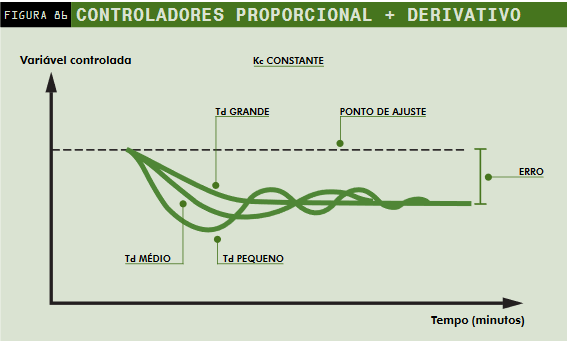 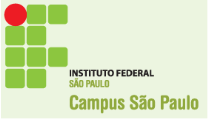 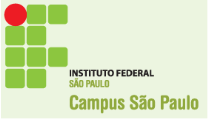 Controlador Proporcional + Derivativo
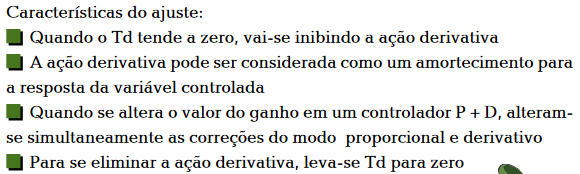 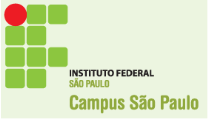 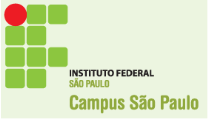 Controlador Proporcional + Derivativo
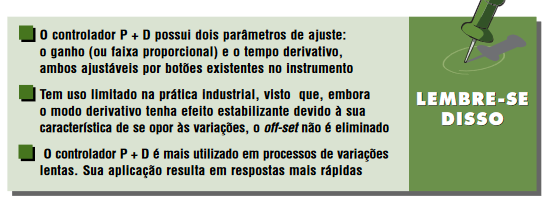 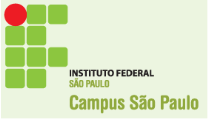 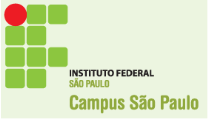 Modos de Controle
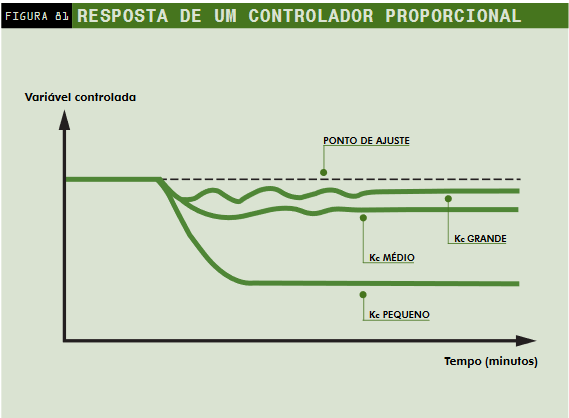 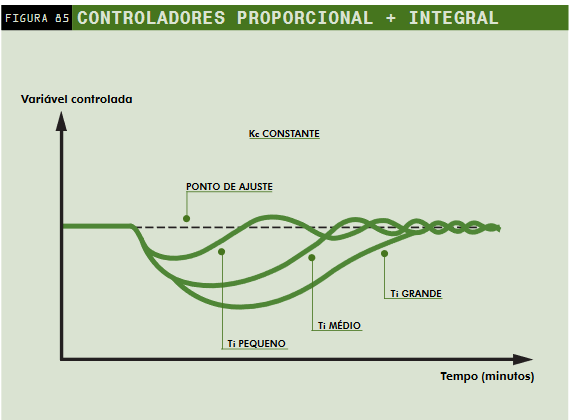 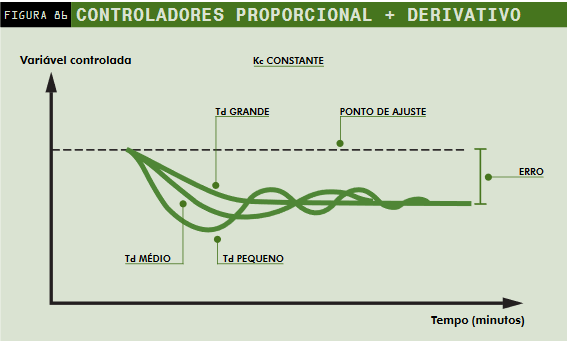 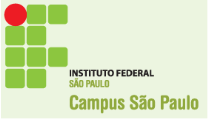 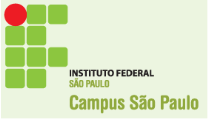 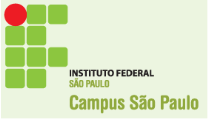 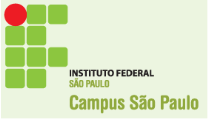 Conclusões
https://www.youtube.com/watch?v=YLGLrEwEiTQ
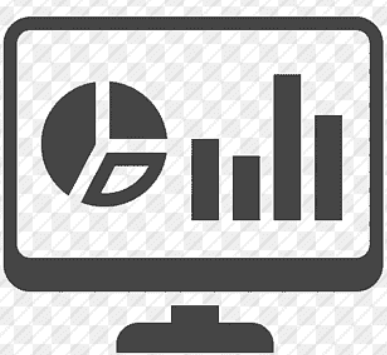 http://professorcesarcosta.com.br/disciplinas/n7srv
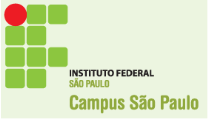